Информационная безопасностьорганизации
Урок 1. 
Что такое информационная безопасность и почему ею стоит заниматься?
Лысяк Александр
http://inforsec.ru
Лаборатория информационной безопасности
Безопасность
ИБ – защищенность информации и поддерживающей инфраструктуры от случайных или преднамеренных воздействий естественного или искусственного характера, которые могут нанести неприемлемый ущерб субъектам информационных отношений, в том числе владельцам и пользователям информации и поддерживающей инфраструктуры.
Защита информации – это комплекс мероприятий, направленных на обеспечение информационной безопасности.
http://inforsec.ru
Лаборатория информационной безопасности
Безопасность информации
это состояние защищённости информационной среды, 
защита информации представляет собой деятельность по предотвращению несанкционированных, преднамеренных и непреднамеренных воздействий на защищаемую информацию и поддерживающую инфраструктуру
то есть процесс, направленный на достижение этого состояния.
http://inforsec.ru
Лаборатория информационной безопасности
Основные задачи ЗИ
Обеспечение следующих  характеристик:
Целостность
Доступность
Конфиденциальность
Подотчетность
Аутентичность
Достоверность
По ГОСТ 133335-4. Методы и средства обеспечения безопасности
http://inforsec.ru
Лаборатория информационной безопасности
Целостность
Актуальность и непротиворечивость информации, её защищённость от разрушения и несанкционированного изменения.
Типы целостности:
Статическая (неизменность ИО)
Динамическая (корректное выполнение сложных транзакций).
http://inforsec.ru
Лаборатория информационной безопасности
Доступность
Состояние информации (ресурсов автоматизированной информационной системы), при котором субъекты, имеющие право доступа, могут реализовывать их беспрепятственно.
http://inforsec.ru
Лаборатория информационной безопасности
Конфиденциальность
Свойство информации, свидетельствующее о том, что информация не сделана доступной или не разглашена неуполномоченным лицам, организациям или процессам.
http://inforsec.ru
Лаборатория информационной безопасности
Аутентичность и достоверность
Аутентичность или подлинность – свойство, гарантирующее, что субъект или ресурс идентичны заявленным.
Достоверность — свойство соответствия предусмотренному поведению или результату;
http://inforsec.ru
Лаборатория информационной безопасности
Безопасность информации
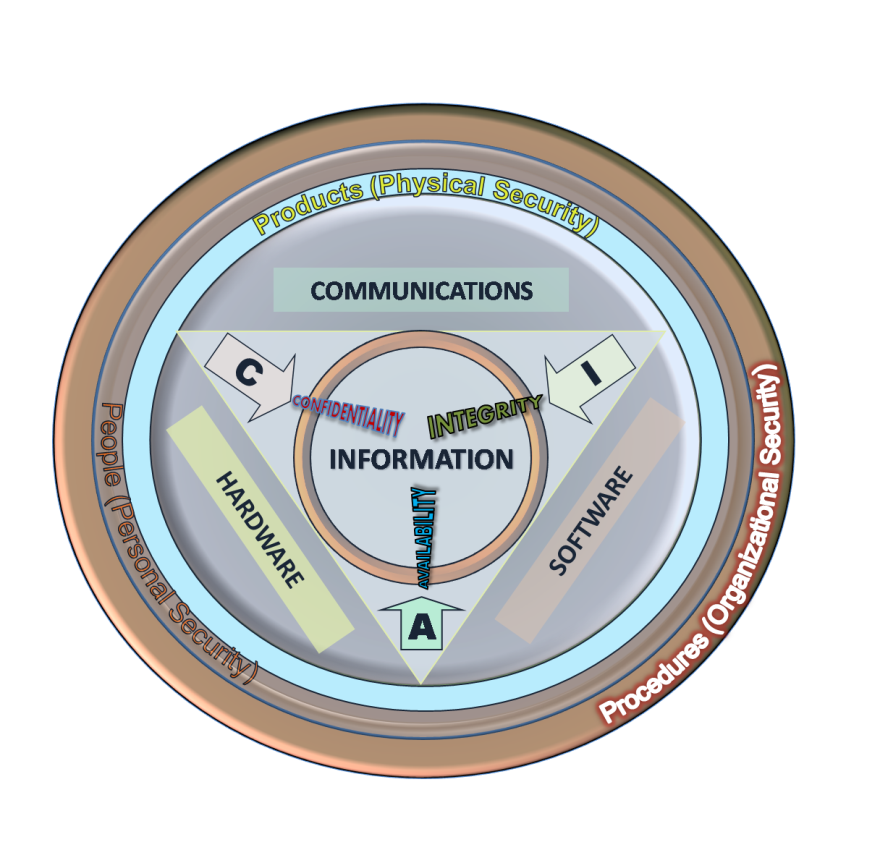 http://inforsec.ru
Лаборатория информационной безопасности
Виды угроз
Угрозы конфиденциальности.
Угрозы доступности:
	техногенные, непреднамеренные ошибки, пользовательская сложность ИС, инсайдеры.
Угрозы целостности: 
	фальсификация данных (в т.ч. инсайдеры), нарушение атомарности транзакций.
Угрозы раскрытия параметров защищенной компьютерной системы:	новые угрозы, уязвимости, увеличение рисков.
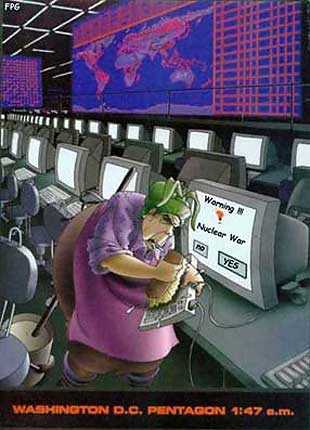 http://inforsec.ru
Лаборатория информационной безопасности
[Speaker Notes: Угрозы конфиденциальности
хищение (копирование) информации, средств ее обработки, носителей; 
утрата (неумышленная потеря, утечка) информации , средств ее обработки и носителей; 
несанкционированное ознакомление, распространение. 
парольные проблемы, перехват информации.
Угрозы доступности
блокирование информации;
уничтожение информации и средств ее обработки (носителей); 
блокирование канала передачи информации и средств обработки информации. 
Угрозы целостности
модификация (искажение) информации; 
отрицание подлинности информации/отказ от совершённых действий; 
навязывание ложной информации, обман; 
уничтожение информации. 

Угрозы раскрытия параметров защищенной компьютерной системы 
появление новых угроз; 
выявление уязвимостей: 
увеличение рисков; 
увеличение успешности атаки.]
Источники угроз
Внешние атаки.
Инсайдерские атаки.
Непреднамеренные ошибки.
Отказ инфраструктуры.
Внутренний отказ ИС.
Юридические проблемы.
Преднамеренные атаки физического уровня.
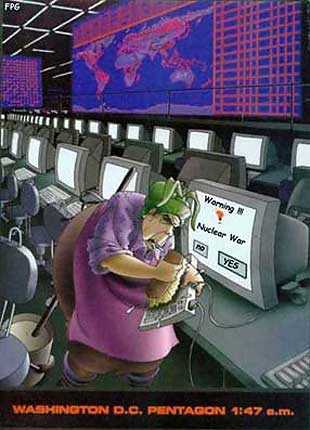 http://inforsec.ru
Лаборатория информационной безопасности
[Speaker Notes: Угрозы конфиденциальности
хищение (копирование) информации, средств ее обработки, носителей; 
утрата (неумышленная потеря, утечка) информации , средств ее обработки и носителей; 
несанкционированное ознакомление, распространение. 
парольные проблемы, перехват информации.
Угрозы доступности
блокирование информации;
уничтожение информации и средств ее обработки (носителей); 
блокирование канала передачи информации и средств обработки информации. 
Угрозы целостности
модификация (искажение) информации; 
отрицание подлинности информации/отказ от совершённых действий; 
навязывание ложной информации, обман; 
уничтожение информации. 

Угрозы раскрытия параметров защищенной компьютерной системы 
появление новых угроз; 
выявление уязвимостей: 
увеличение рисков; 
увеличение успешности атаки.]
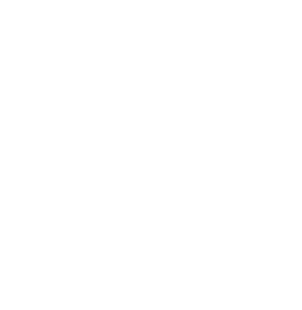 Эксплоит
Доступ
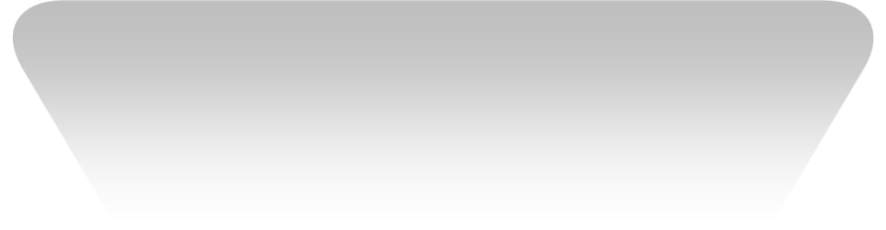 Данные
Треугольник безопасности 2009 год
Данные – цель и основной драйвер 
Эксплоит – уязвимость и механизмы ее использования
Доступ – наличие принципиальной возможности доступа к системе
http://inforsec.ru
Лаборатория информационной безопасности
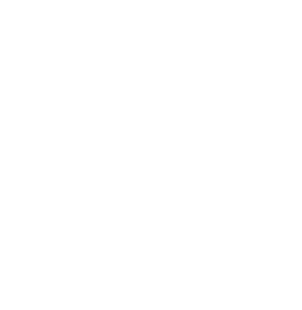 Инструменты
Доступность
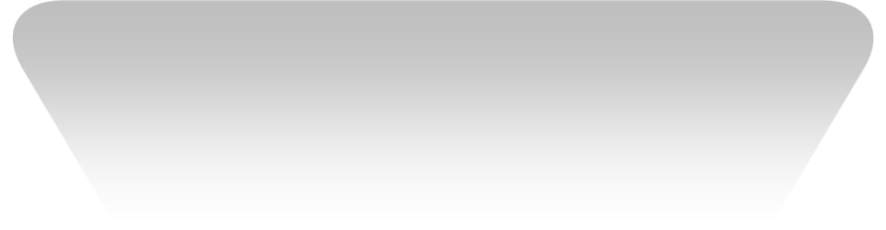 Ресурсы
Треугольник безопасности 2011 год
Ресурсы – основная цель и инструмент.
Инструменты – методы и средства преодоления защиты.
Доступность – наличие принципиальной возможности доступа к системе.
http://inforsec.ru
Лаборатория информационной безопасности
Ресурс, как объект защиты
Ресурсы:
Денежные средства пользователя
Процессорное время системы
Дисковое пространство
Пропускная способность канала подключения к сетям общего пользования
Информационные ресурсы
http://inforsec.ru
Лаборатория информационной безопасности
Безопасность
Эффективность
Затраты на безопасность
Внедрение новых элементов СЗИ
Управление жизненным циклом ИС
Разграничение доступа
Увеличение прибыли
Сокращение расходов
Накопление знаний
Повышение осведомленности
Проблема установления рационального баланса
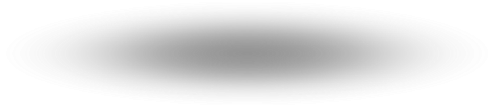 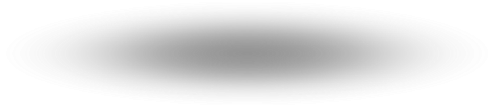 http://inforsec.ru
Лаборатория информационной безопасности
«Голая» статистика
1995 год: 400 попыток проникновения в сеть ЦБ. Было похищено 250 млрд. рублей (TASS, Associated press, 09.1996).
1996 год: по статистике ФБР ущерб от компьютерных преступлений в США составил 136 млн. $.
1998 год: 882 млн. $.
2009 год: 100 млрд. $.
В России в 2003 году возбуждено 7423 уголовных дела в области компьютерных преступлений. В 2004 году – уже 13854 дела.(по данным главного информационного центра МВД России)
http://inforsec.ru
Лаборатория информационной безопасности
«Голая» статистика
Средний ущерб: от одного ограбления банка – 3400$.; от одного мошеннического преступления – 24000$.; от одной компьютерной кражи – 500 000 $. (по данным ФБР США) 

Выводы:
Ежегодно ущерб от компьютерных преступлений возрастает в 2-2.5 раза.
Фактическая сложность преступлений не растёт.
С усложнением IT-инфраструктуры растут риски.
С увеличением внедрения IT риски растут.
http://inforsec.ru
Лаборатория информационной безопасности
Реальное состояние защищённости
Результаты исследования Positive technologies по пентестам за 2012 год:
32% внешних нарушителей могут получить полный доступ ко внутренней сети компании.
Внутренний нарушитель без привилегированных прав в 84% случаев может получить максимальные права в критически важных системах.
20% пользователей переходили по мошенническим ссылкам и вводили свои учетные данные / запускали заражённые файлы.
http://inforsec.ru
Лаборатория информационной безопасности
Обнаруженные уязвимости в 2011 году
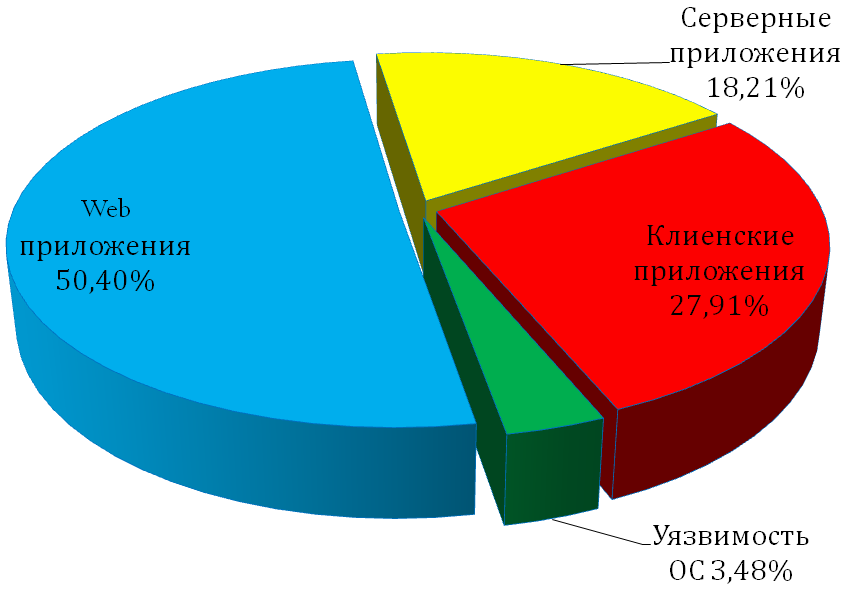 http://inforsec.ru
Лаборатория информационной безопасности
Типы уязвимостей
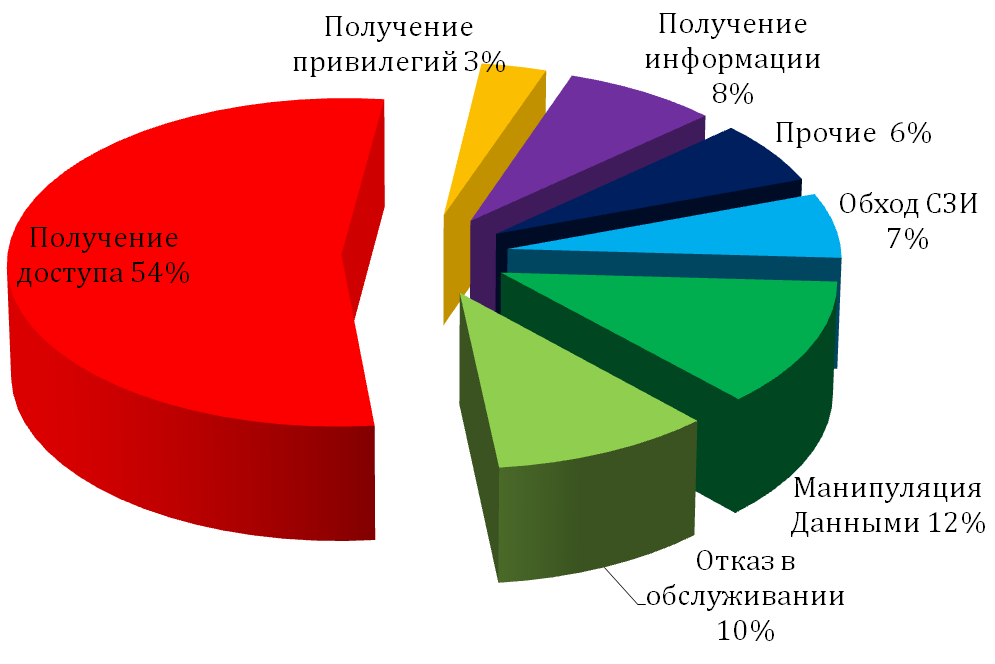 http://inforsec.ru
Лаборатория информационной безопасности
Спасибо за внимание!
http://inforsec.ru
Лаборатория информационной безопасности